Металлургический комплекс России.9 класс.Выполнила : Ковальцова Татьяна Владимировна , учитель географии МБОУ «Новоборисовская СОШ имени  Сырового А.В.»
Цели: Изучить структуру и значение металлургии. Познакомить с особенностями черной металлургии  и проблемами металлургии. Дать определение понятиям «комбинат», «металлургическая база», дать характеристику металлургических баз.
Устный опрос: -В чем преимущества ГЭС?-Каково влияние на окружающую среду электроэнергетики?-Назовите наиболее «грязные» и «чистые» электростанции. Как можно  уменьшить отрицательное влияние на окружающую среду ТЭС, ГЭС, АЭС?-Определите  районы страны, где производство экологически  чистой энергии наиболее перспективно
Металлургический комплекс 1. Черная металлургия              2.Цветная металлургия.
Черная металлургия.90% производимого металла составляет черный металл – сталь.
Технологическая цепочка производства черной металлургии выглядит следующим образом:
Добыча железной руды
(в карьерах)
Обогащение руды
( на ГОКах – горно-обогатительные комбинаты)
плавка чугуна
(в доменных печах)
Производство стали
(в сталеплавильных печах)
Производство проката
(в прокатном цехе на прокатных станах – листы, рельсы, уголки, трубы и др.)
Собственно основа черной металлургии – это 3 цеха (производства). Если все три производства присутствуют на предприятии, то это завод полного цикла.
Доменный цех                         сталеплавильный цех                            прокатный цех
 - основная часть металла производится на металлургических комбинатах.
Запись в тетрадь: Комбинат – это предприятия, на которых кроме металлургического производства имеются производства других отраслей, связанных с основным технологически и химически.
Факторы размещения предприятий черной металлургии-Где же строят металлургические заводы? На размещение металлургических предприятий влияют сырьевой, топливный, потребительский, водный, транспортный и экологический факторы.1. Металлургические заводы полного цикла размещают у сырья и у топлива или на потоках руды (сырья) и топлива.2. Предельные заводы и заводы малой металлургии ориентируются на металлолом  (отходы машиностроительных заводов), поэтому размещаются в крупных  городах, ориентируясь на потребителя.3. Металлургический завод – это ещё и водоемкое предприятие, поэтому строится у крупной реки, озера или пруда. 4. Металлургия – «грязная» отрасль, поэтому нельзя строить несколько металлургических  заводов в одном городе. Нельзя превышать «экологический потолок», это пагубно отразится на здоровье населения.5. Металлургический завод не может работать без железной дороги, так как потоки сырья, топлива очень огромные.
- Скопления металлургических заводов, использующих общую рудную или топливную базу, и производящие основной металл страны, называют  металлургической  базой. В России 3 основные металлургические базы:1. Уральская.2. Центральная.3. Сибирская.
Металлургический комбинат
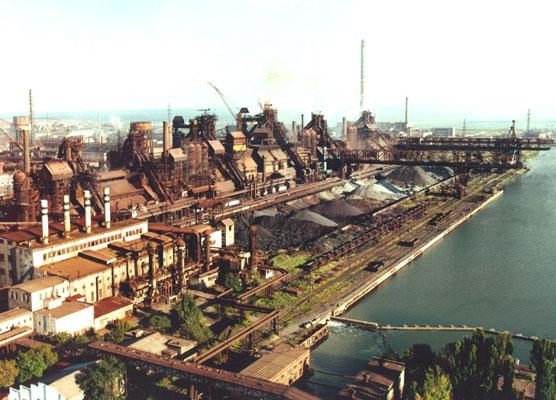 Цветная металлургия.                                                                                                       Цветные   металлыТяжелые                     легкие                               благородные                         редкоземельныеМедь                          алюминий                              золото                                         цирконий Цинк                              магний                                    платина                                    селенСвинец                       титан                                          серебро                                 германий            Олово                                                                          и др Никель  Технологическая цепочка производства цветной металлургии выглядит следующим образом:Добыча руды             ГОК (обогащение)           плавка черного металла           Плавка рафинированного (чистого) металла                 прокат
Тяжелые цветные металлы   - Тяжелые металлы в руде содержатся в очень малом количестве. (Демонстрация образцов руды)Железа в руде от 25% до 45%Меди в руде  - 1 -2%Олова в руде менее 1%Например, для получения 1т меди требуется более 100т медной руды, из которых  99т – пустая порода. Для производства олова необходимо  более 300т руды.-Где сформирована основная металлургическая база тяжелых цветных металлов?            - Назовите центры плавки меди, цинка, олова, никеля.
Легкие цветные металлы Легкие  цветные металлы (алюминий, титан, магний)  -производят у источника дешевой  энергии, то есть у каких электростанций  размещаются алюминиевые заводы (у ГЭС).               - Где  в России плавится большая часть  алюминия?
Благородные цветные металлыОпределите  основные районы добычи золота в России и сделайте вывод:1-е место – Магаданская обл. (29т в год)2-е место  - Красноярский край (18т в год)3-е место-Якутия (13 т)4-е место – Иркутска обл. (12 т)
Проблемы и перспективы цветной металлургии:1.проблемы:Истощение месторождений медных, аллюминевых руд.Отсутствие крупных месторождений  марганцевых, хромитовых,  титановых и других руд.  Производство черных металлов в России, начиная с 1990 г., сократилось на 50% Низкое качество чугуна и стали (из-за того, что большая часть заводов работает на старом оборудовании и старых технологиях).Дороговизна российского металла (цены выше мировых на 20%-40%). Одна из причин этого – монополия заводов-гигантов.Экологическая проблема (металлургия – грязная отрасль).2. перспективы: Развитие дальневосточной металлургической базы ( например, проекта завода Нерюнгри)Применение новых технологий  добычи руды, позволяющих меньше загрязнять  окружающую среду. Разработаны гео- и биотехнологии добычи руды, которые позволяют сохранять ландшафты.Одно из перспективных направлений в металлургии  (особенно в черной металлургии)  - это создание автоматизированных мини- заводов, которые работают на металлоломе, меньше загрязняют окружающую среду.Использование  вторсырья (металлолом), переплавка которого эффективна. Так, при плавке 1 т металлолома экономится 4 т железной руды, 530т медной руды. Загрязнения атмосферы сокращаются в 7 раз, количество отходов снизится в 16 раз.
Цветная металлургия
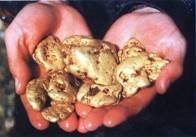